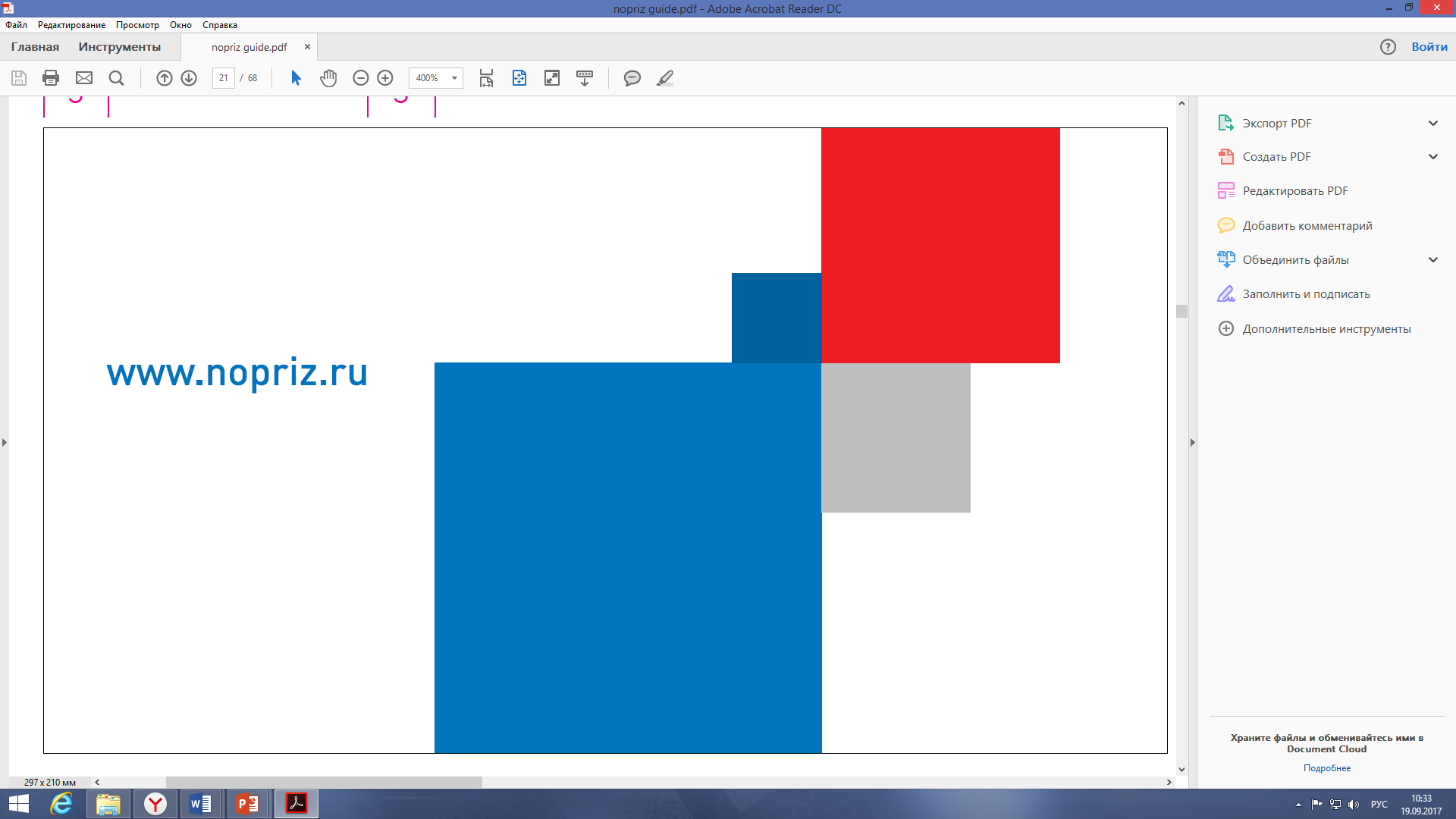 РИСФ 2017
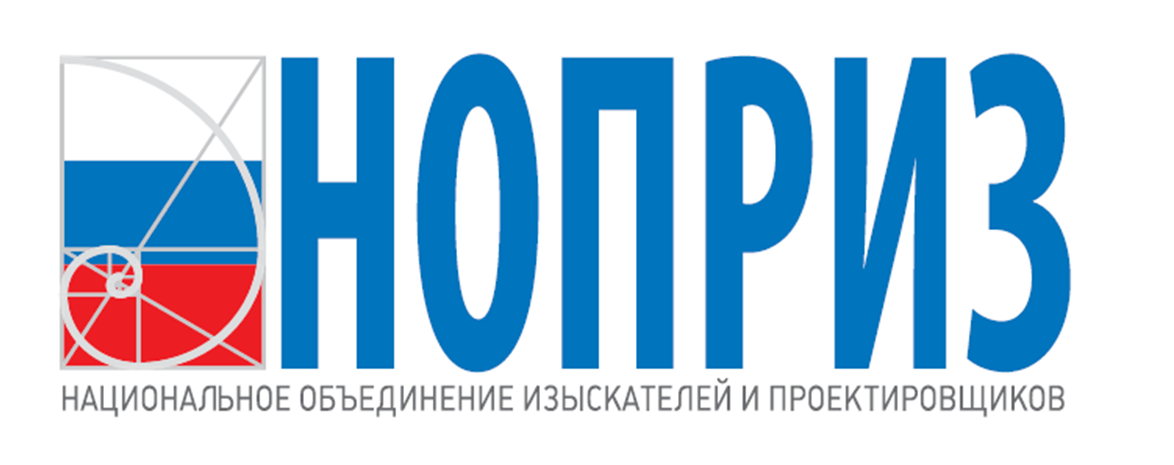 Реформа строительной отрасли: жизненный цикл строительного объекта





Первый Вице-президент 
Шамузафаров А.Ш.
ОБЩЕЕ СОСТОЯНИЕ ЭКОНОМИКИ СТРОИТЕЛЬНОЙ ОТРАСЛИ И ЖКХ
Доля строительной отрасли, промышленности стройматериалов и ЖКХ ~ 16-17% ВВП;
Общее число предприятий строительной отрасли – 235, тыс. из них 223 тыс. (94,8%) - в частной собственности. 
	Из общего числа в СРО в целом состоят 155 тыс. предприятий, в том числе: 
	в строительных СРО состоят свыше 120 тыс. предприятий; 
	в проектных и изыскательских СРО – свыше 54 тыс. предприятий; 
	(часть предприятий одновременно состоят в СРО различных видов).
Предприятия строительной индустрии и промышленности строительных материалов – 99% в частной собственности;
Доля государственных инвестиций в основные фонды – 14%, негосударственных – 86%.
Объем работ по виду деятельности «строительство» за 2016 год – около 6,2 трлн. руб. 
	Кроме того, не учтено примерно 1,5 трлн. руб., затраченных населением на малоэтажное строительство и 	отделку жилья. 
	Доля госкапвложений - 1,3 трлн. руб. (17%). 
Распределение инвестиций в жилищное строительство: частные – 88,5%, государственные – 7,1%, прочие 4,4
							(годовой объем около 4 трлн. руб.)
Годовой оборот в ЖКХ – свыше 4 трлн. руб.

В строительстве – не полное соответствие структуры собственности и инвестиций существующей системе регулирования строительной деятельности
1
* по данным Росстата по состоянию на 31.12.2016 г.
СОСТОЯНИЕ ЭКОНОМИКИ ЖИЛИЩНОГО СТРОИТЕЛЬСТВА
Распределение инвестиций в 2015 году в жилищное строительство: 

частные – 88,5%, государственные – 7,1%, прочие 4,4% (годовой объем около 4 трлн. руб.)
Структура жилищного фонда по формам собственности (Росстат)
Ввод жилья в 2015 г. – 85,3 млн. кв. м, из них за счет бюджетных средств - 7,3%. За 2016 г. ввод – 80,2 млн. кв. м (94% к 2015 году)
Рост жилищного фонда в основном осуществляется за счет частных инвестиций, в т. ч. индивидуального жилищного строительства
2
СТИМУЛИРОВАНИЕ СПРОСА НА РЫНКЕ ЖИЛИЩНОГО СТРОИТЕЛЬСТВА
ЖИЛИЩНОЕ СТРОИТЕЛЬСТВО И ЖИЛИЩНАЯ ПОЛИТИКА – ЛОКОМОТИВ РАЗВИТИЯ ЭКОНОМИКИ
Государственные институты развития:Фонд реформирования ЖКХ - механизм социальной поддержки населения
 АИЖК  - рыночный механизм
Прогноз
Госпрограмма "Обеспечение доступным и комфортным жильем и коммунальными услугами граждан РФ"
В экономике России 
сохраняется стабильно высокий ввод жилья.
Население финансирует приобретение жилья и оплату ЖКХ
в год на 7 трлн. руб.
90,0
80,2
Факт
85,3
Обеспечивающие и регулирующие механизмы:
самофинансирование, самоокупаемость, самоуправление, саморазвитие и саморегулированиегосударственная поддержка отдельных категорий  граждан
3
РАЗВИТИЕ ТЕРРИТОРИЙ ЗАСТРОЙКИ ГОРОДОВ И ИНЫХ ПОСЕЛЕНИЙ
Территория РФ 1712,5 млн. га
1712,8 млн. га
19,5 млн. га
Территория населенных пунктов19,5 млн. га
Увеличение территории:под застройку - до 6,5 млн. га;
населенных пунктов до 24 млн. га
Жилищный фонд РФ
3,6 млрд.кв.м
5,0 млрд.кв.м
2016 г.              2030 г.
Подготовка территории под застройку в объемах, сопоставимых с площадями под существующей застройкой,  потребует радикального изменения документации территориального планирования
4
СТИМУЛИРОВАНИЕ СПРОСА НА РЫНКЕ ЖИЛИЩНОГО СТРОИТЕЛЬСТВА
СТРУКТУРА ЦЕН И СЕБЕСТОИМОСТИ СТРОИТЕЛЬСТВА ЖИЛЬЯ
СТРУКТУРА СЕБЕСТОИМОСТИ 
СТРОИТЕЛЬСТВА ЖИЛЬЯ
СТРУКТУРА ЦЕН ЖИЛЬЯ
5
ПОЛНЫЙ ЖИЗНЕННЫЙ ЦИКЛ СТРОИТЕЛЬНОГО ОБЪЕКТА
Ликвидация
Технико-экономическое обоснование проекта, включая инвестиционный компонент
Снос-утилизация
Предпроект
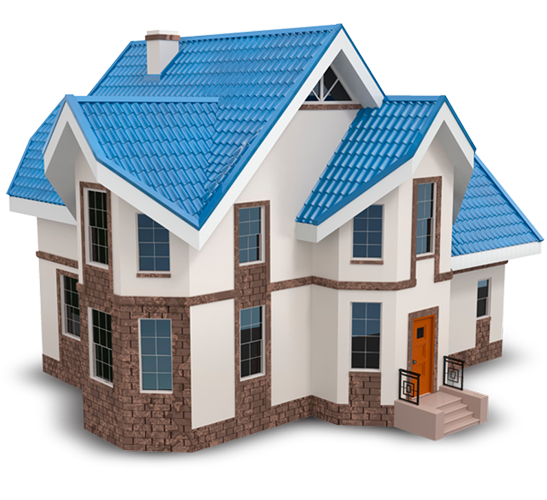 Изыскания
Проектирование
Эксплуатация
Проектно-сметная документация
Эксплуатационные расходы ремонта
Строительство
Авторский надзор
6
ТЕНДЕНЦИИ ДЕВАЛЬВАЦИИ ПРОЕКТИРОВАНИЯ
Россия
СССР
15%
15%
6 %
2 %
Доля проектной стадии в капитальных затратах на строительство
                           конец ХХ в.                                                        2017 год
За 25 лет удельная стоимость архитектурно-строительного проектирования в России резко сократилась, а капитальные вложения увеличились.    
Мировая практика демонстрирует обратную тенденцию.
7
ЖИЗНЕННЫЙ ЦИКЛ ОБЪЕКТА КАПИТАЛЬНОГО СТРОИТЕЛЬСТВА
График повышения экономической эффективности объекта
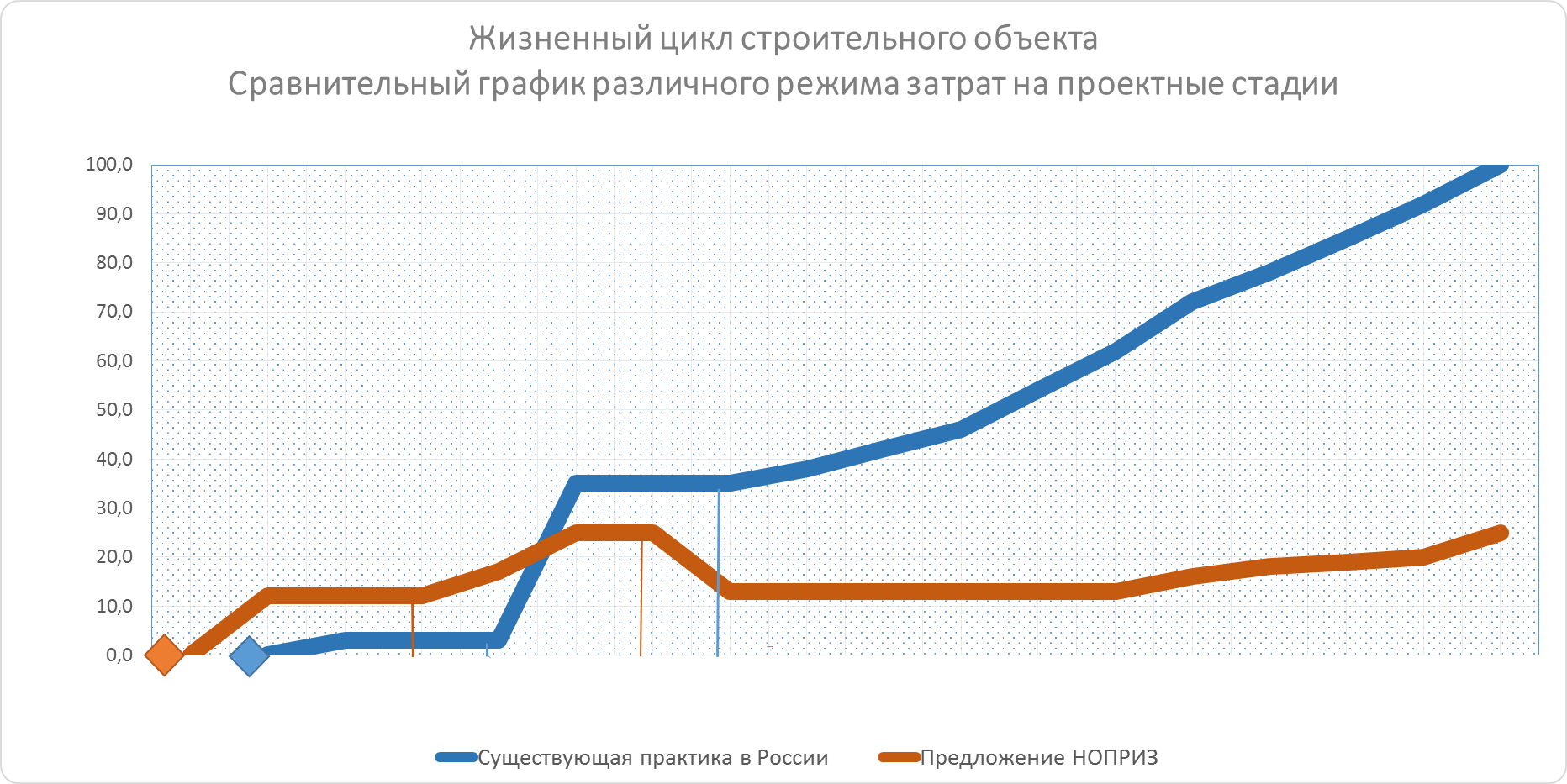 Предложение НОПРИЗ
Существующая практика
ЭКСПЛУАТАЦИЯ
Показатели  стоимости
СТРОИТЕЛЬСТВО
ИЗЫСКАНИЯ
ПРОЕКТИРОВАНИЕ
ТЭО
Продолжительность цикла
8
ОСНОВНЫЕ РЕЗУЛЬТАТЫ ПОВЫШЕНИЯ ЭФФЕКТИВНОСТИ ПРОЕКТИРОВАНИЯ
ПРИ ВНЕДРЕНИИ ТЕХНИКО-ЭКОНОМИЧЕСКИХ ОБОСНОВАНИЙ
Сокращение сроков проектирования; 
Повышение качества изысканий и проектной документации;
Принятие эффективных инвестиционных и градостроительных решений;
Создание бесконфликтной среды жизнедеятельности;
Возможность общественных обсуждений обоснованности проектных решений;
Повышение качества планирования капитальных вложений;
Обоснование предельной справедливой цены проекта;
Выбор эффективного инвестиционного решения на многовариантной основе.
9
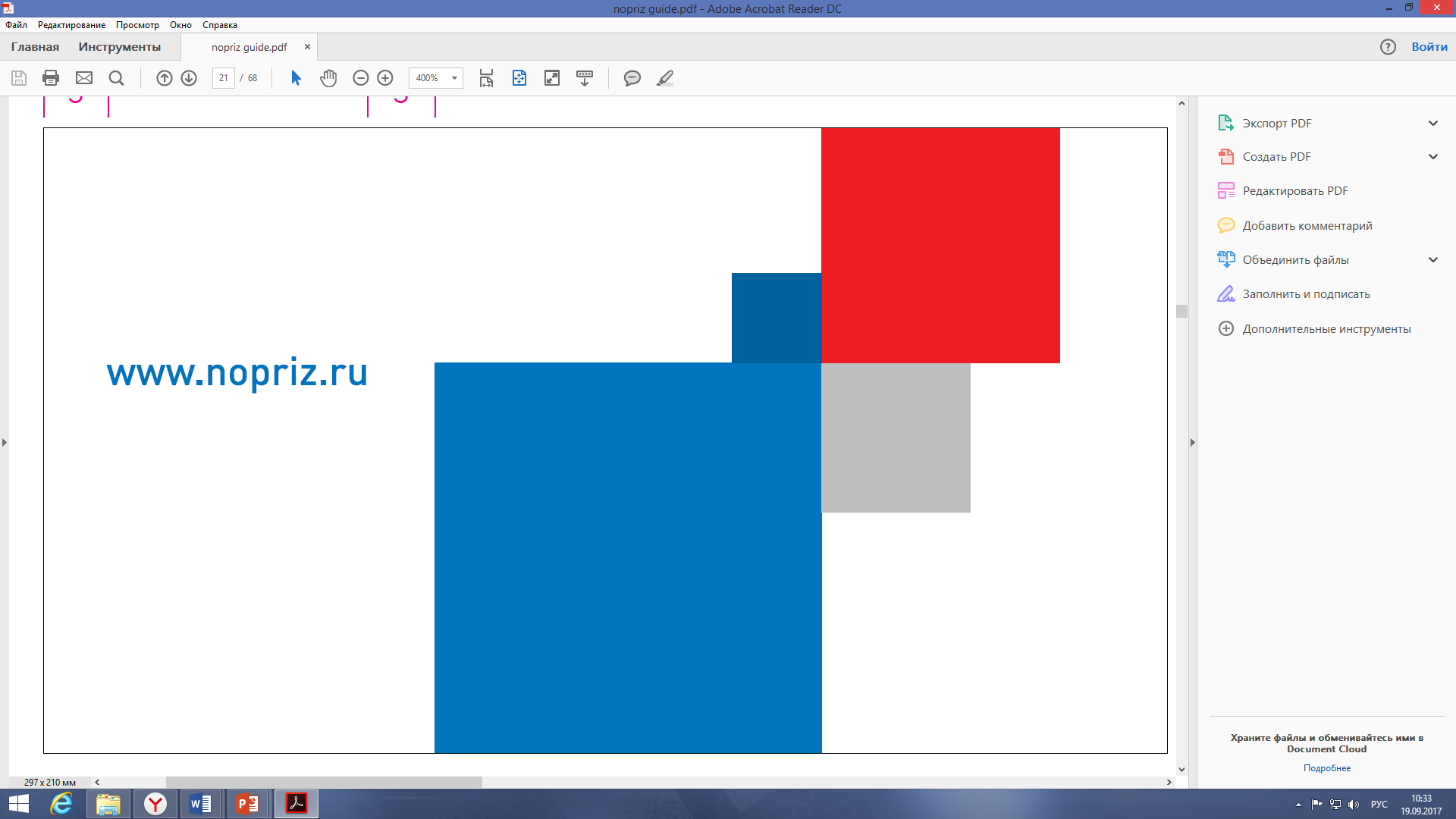 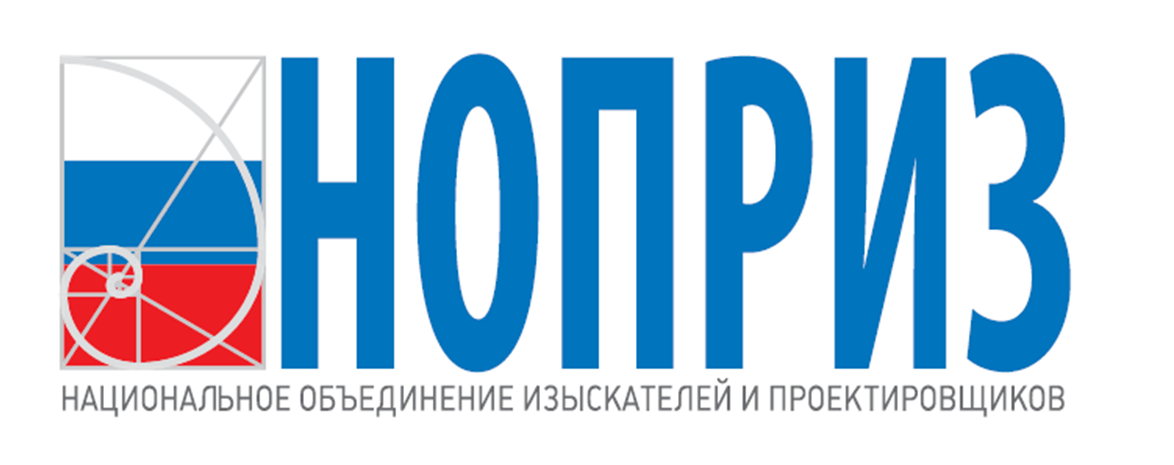 Спасибо за внимание
10